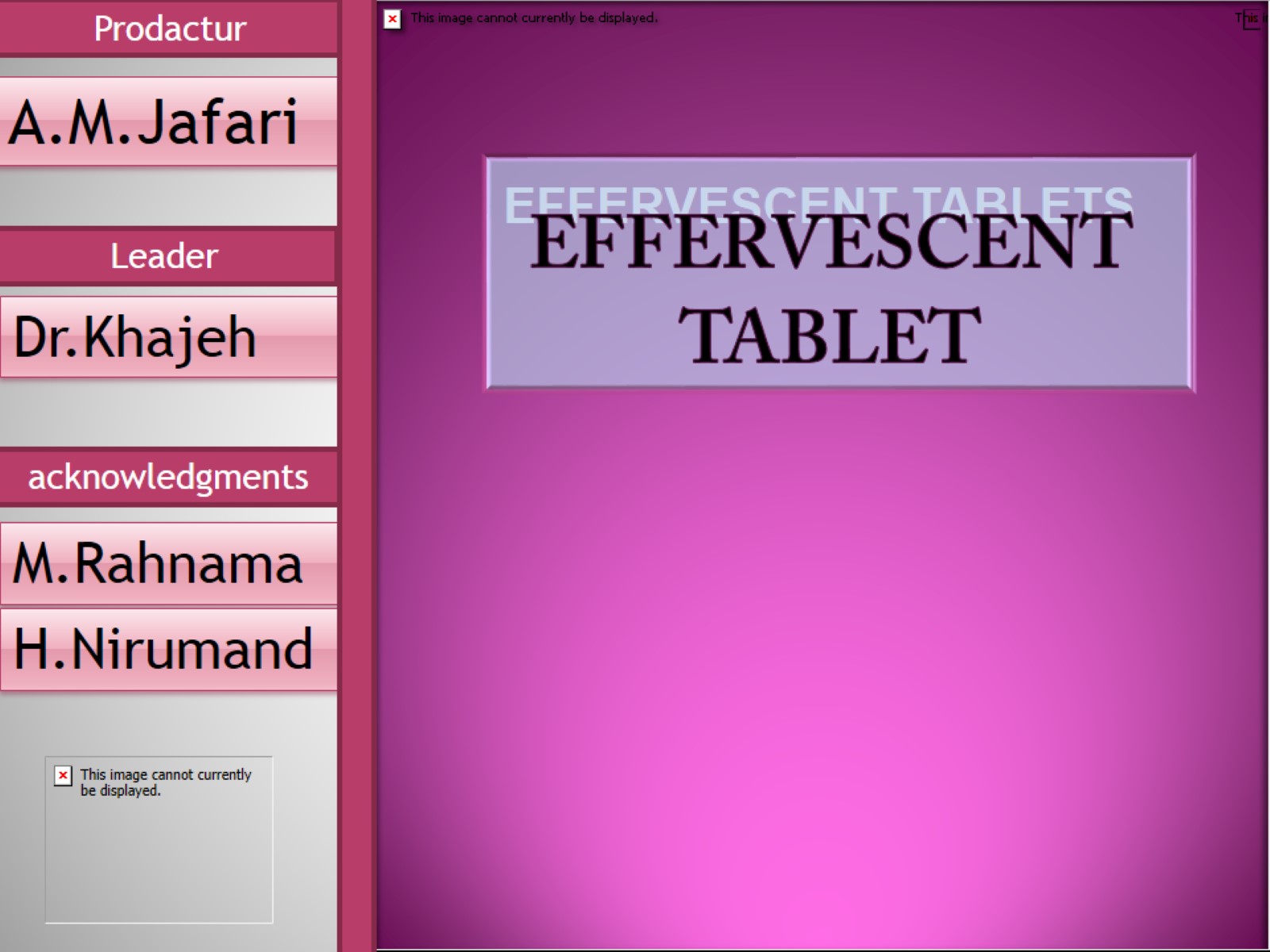 Effervescent tablet
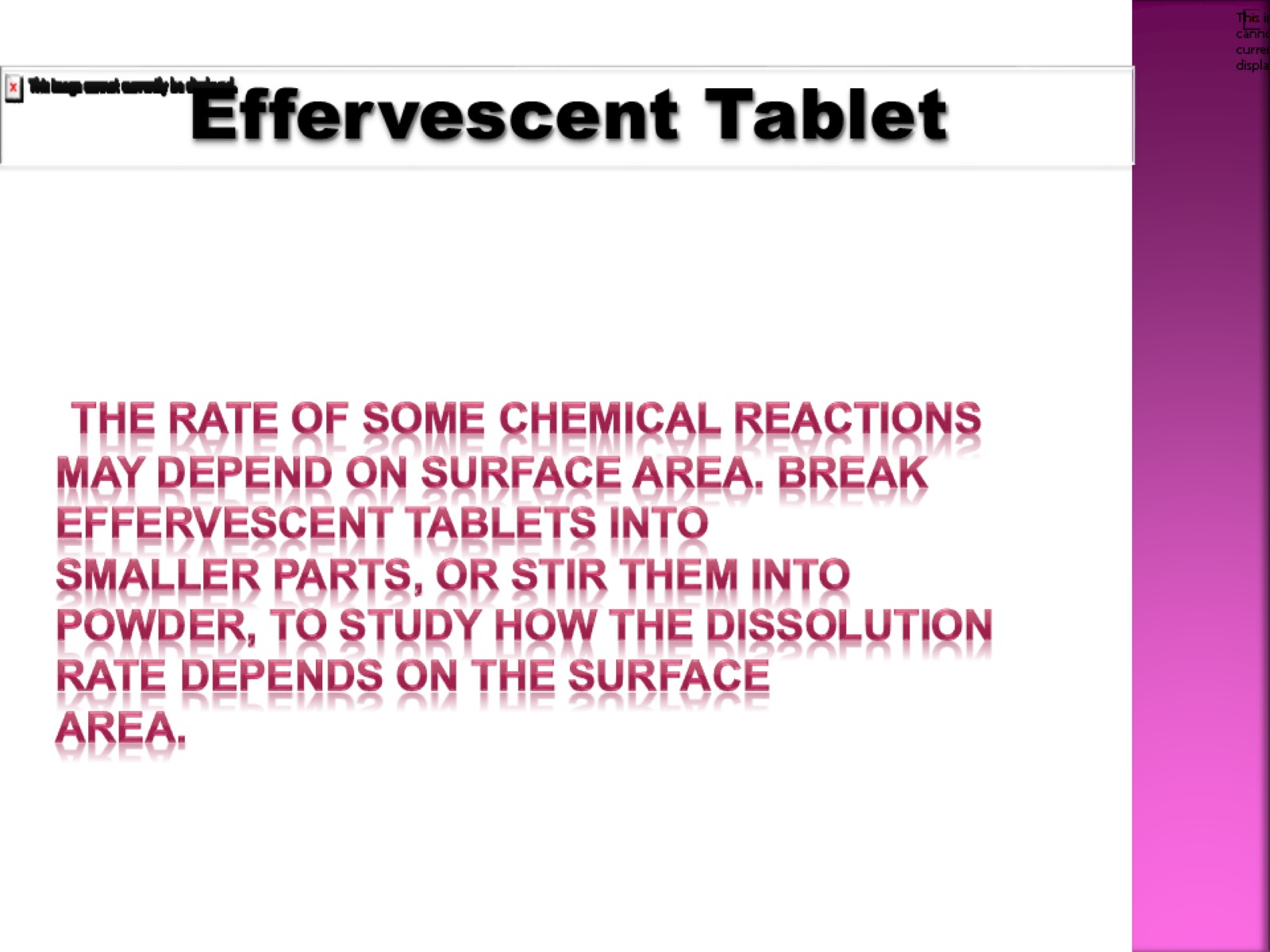 The rate of some chemical reactions may depend on surface area. Break effervescent tablets intosmaller parts, or stir them into powder, to study how the dissolution rate depends on the surfacearea.
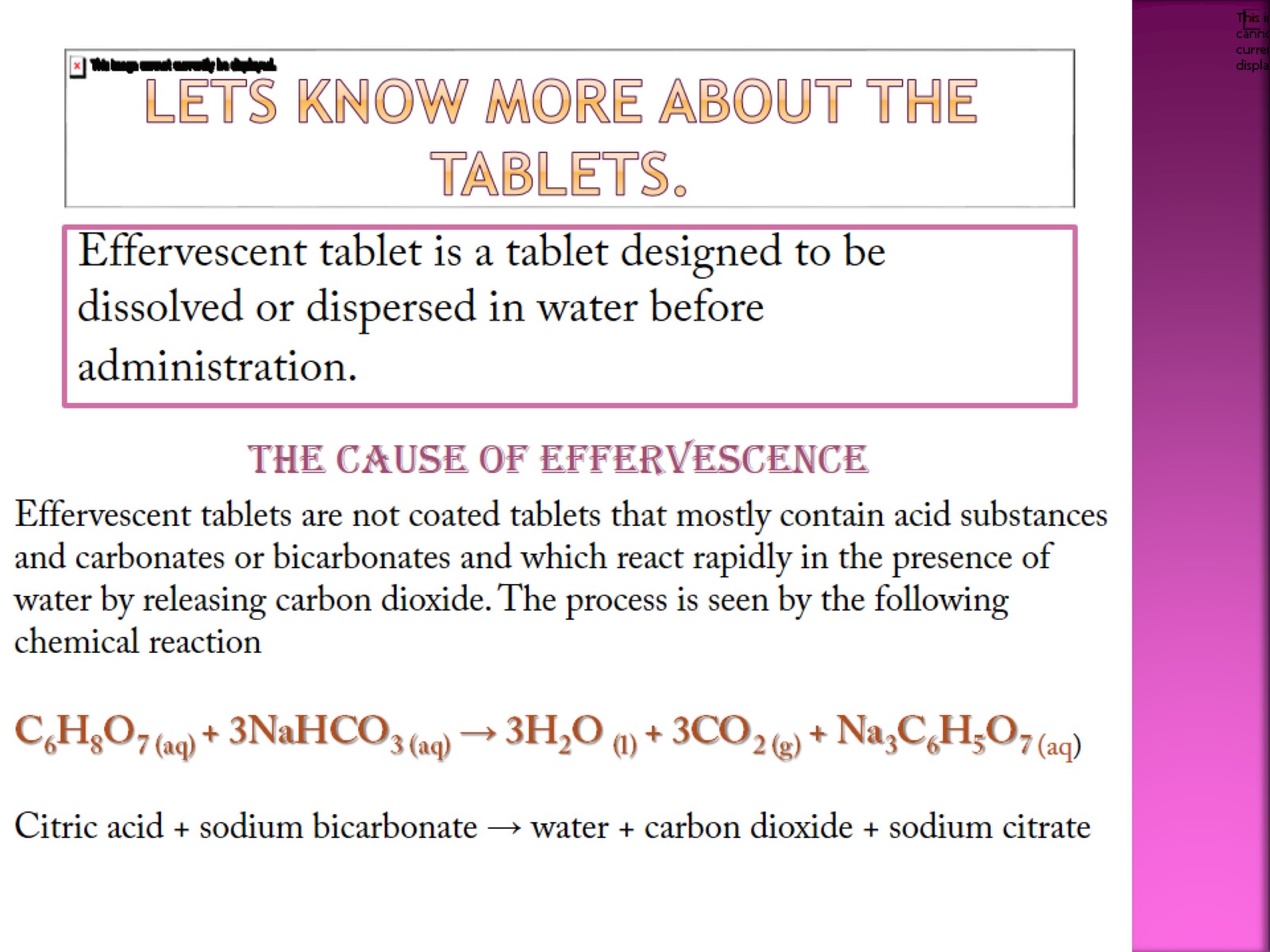 Lets know more about the tablets.
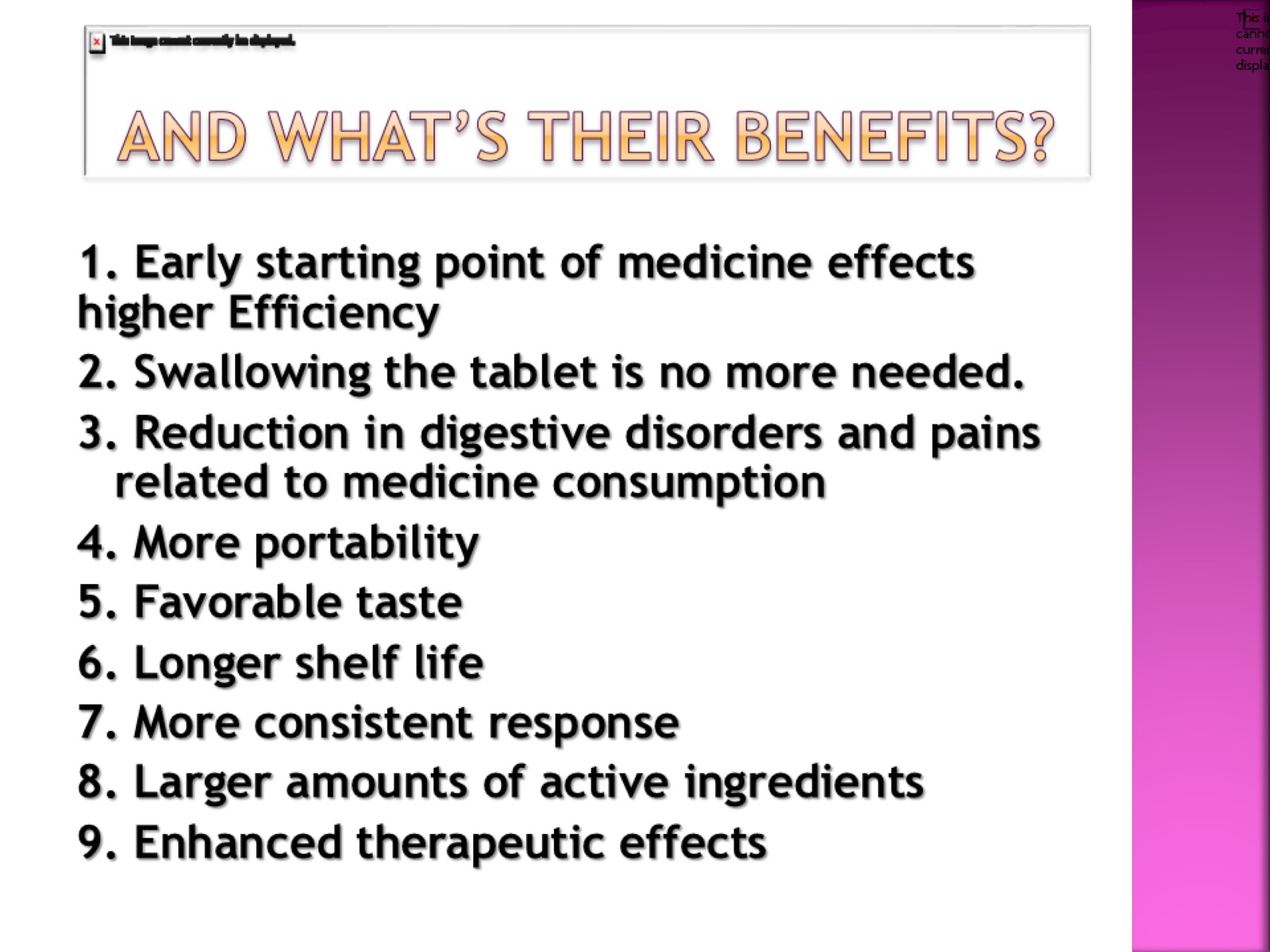 And what’s their Benefits?
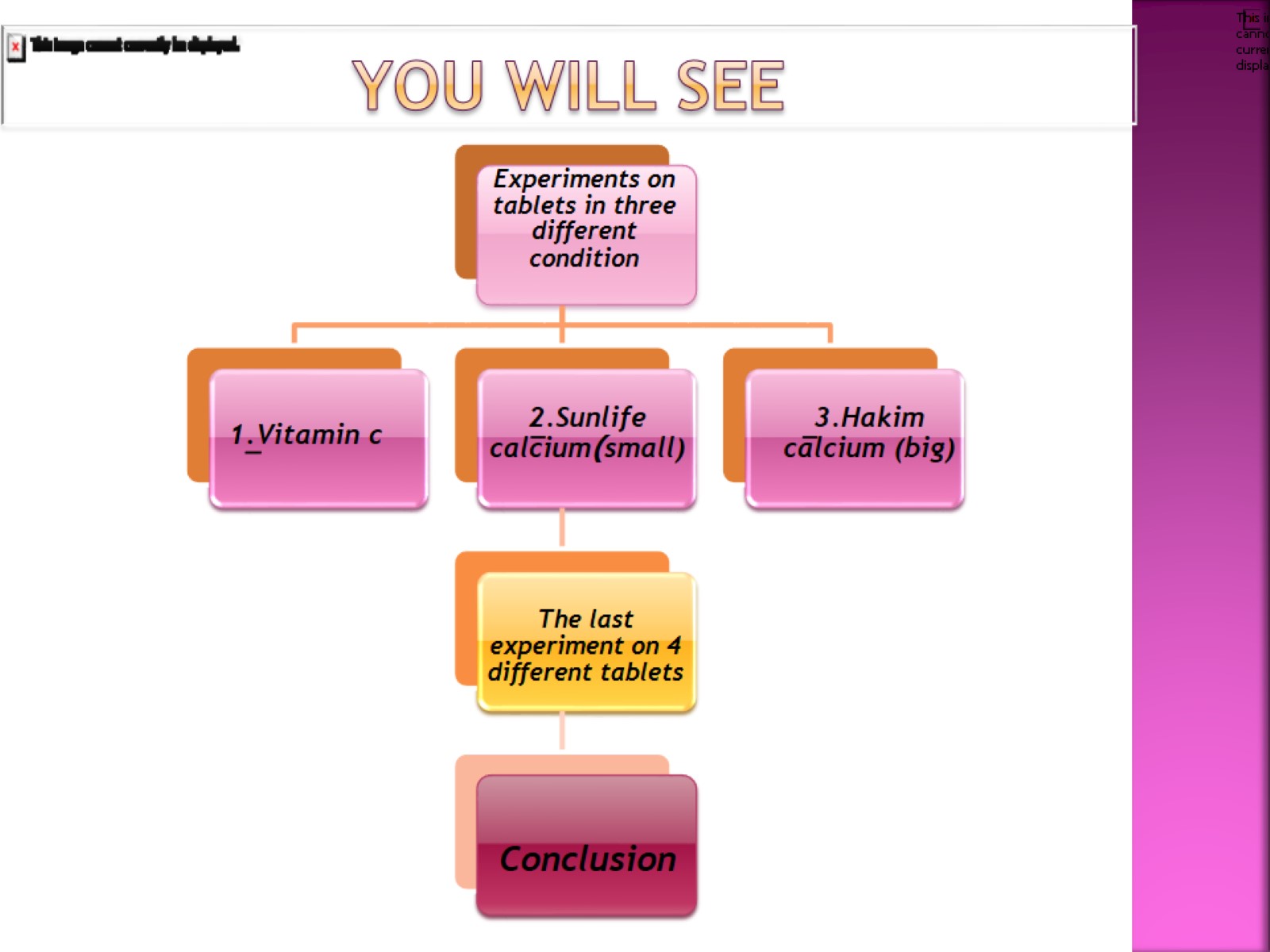 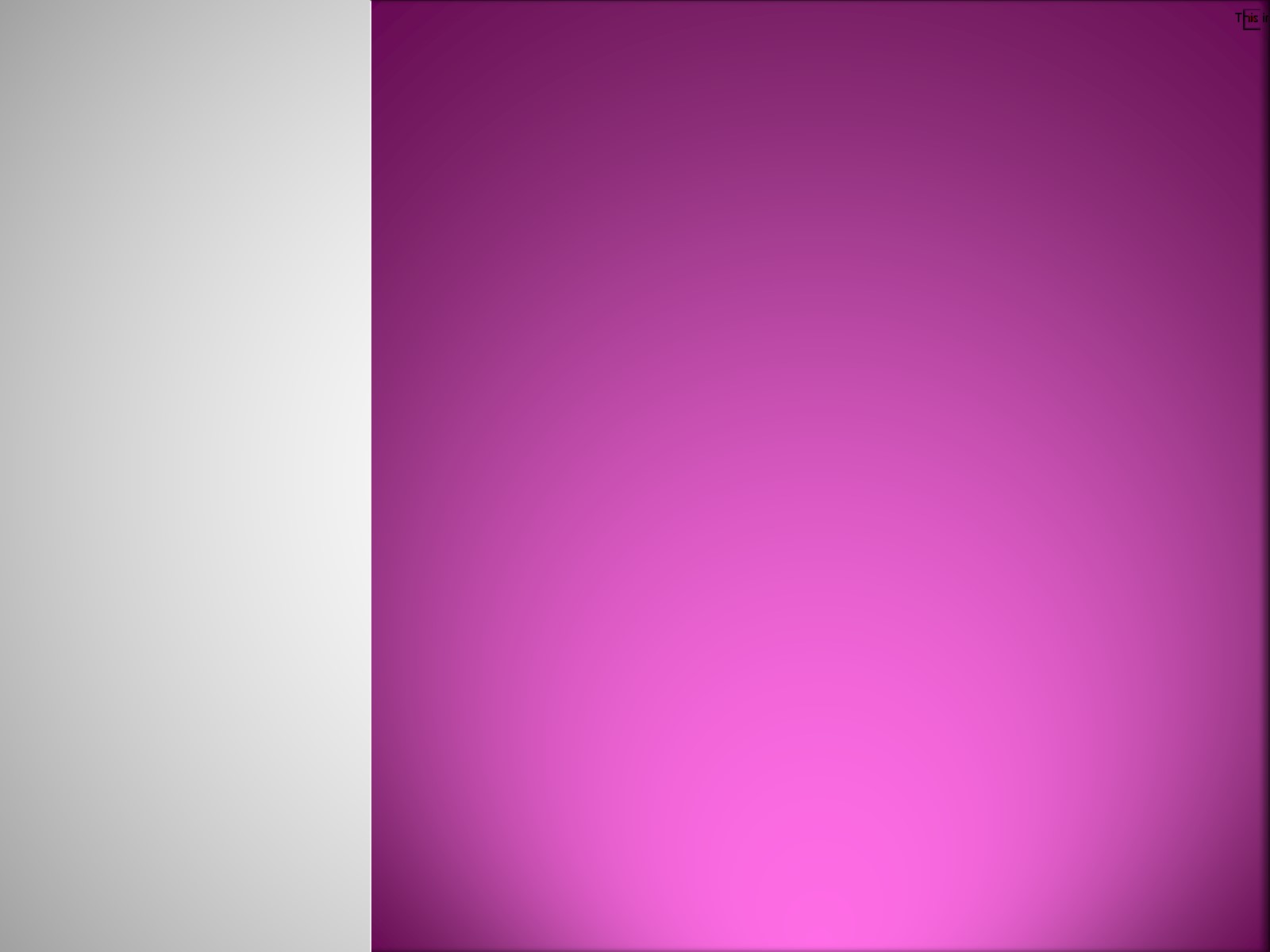 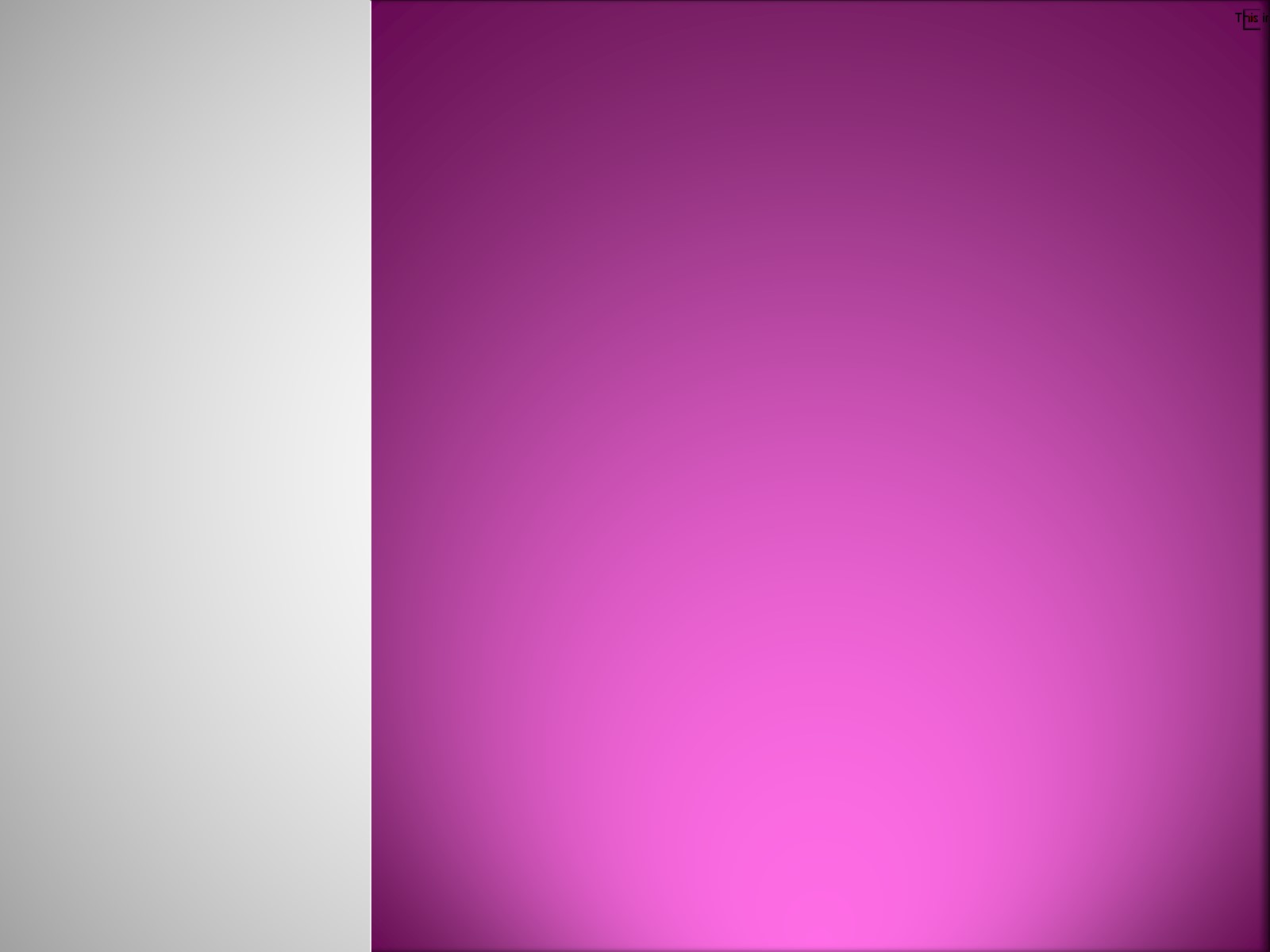 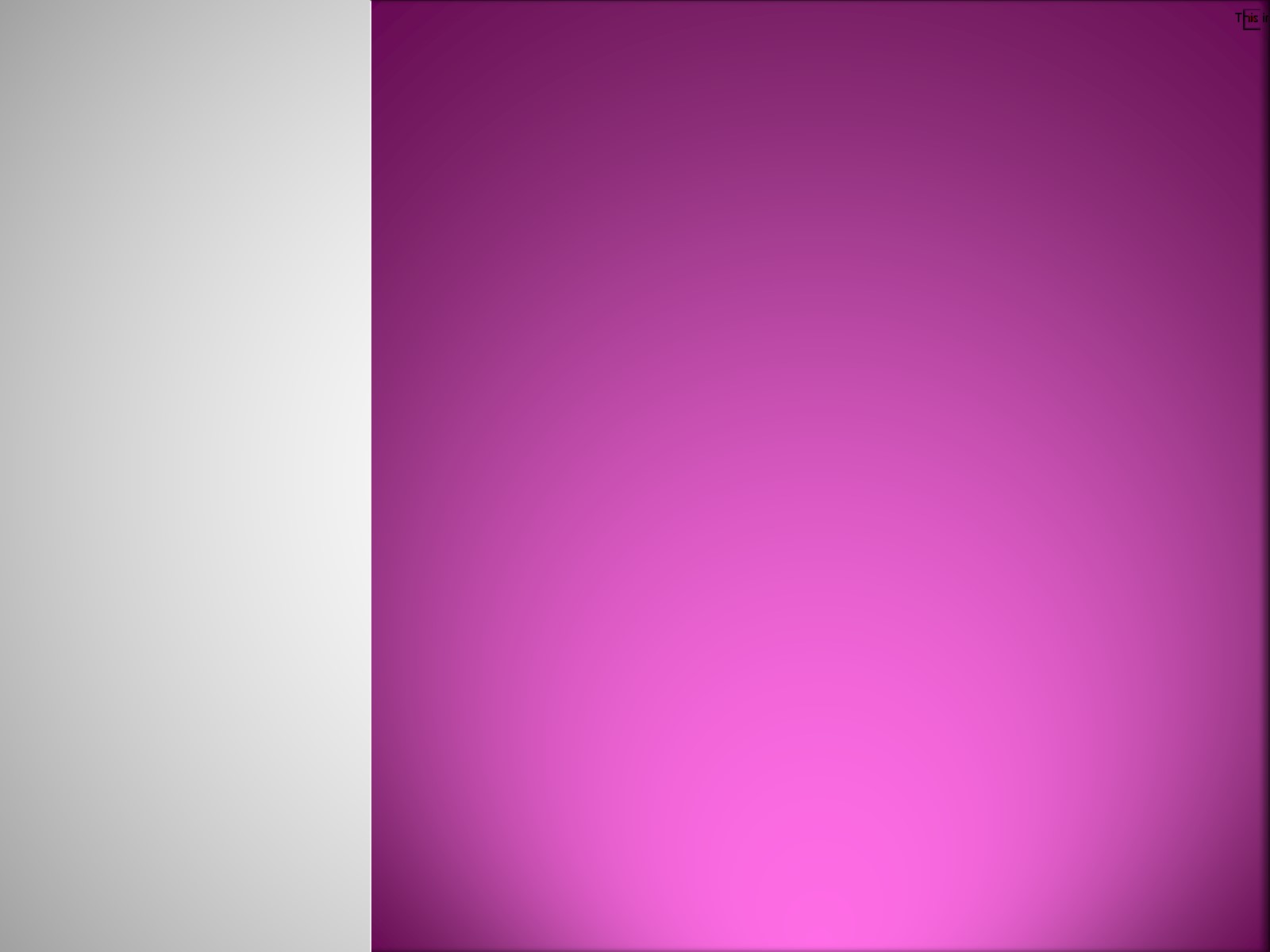 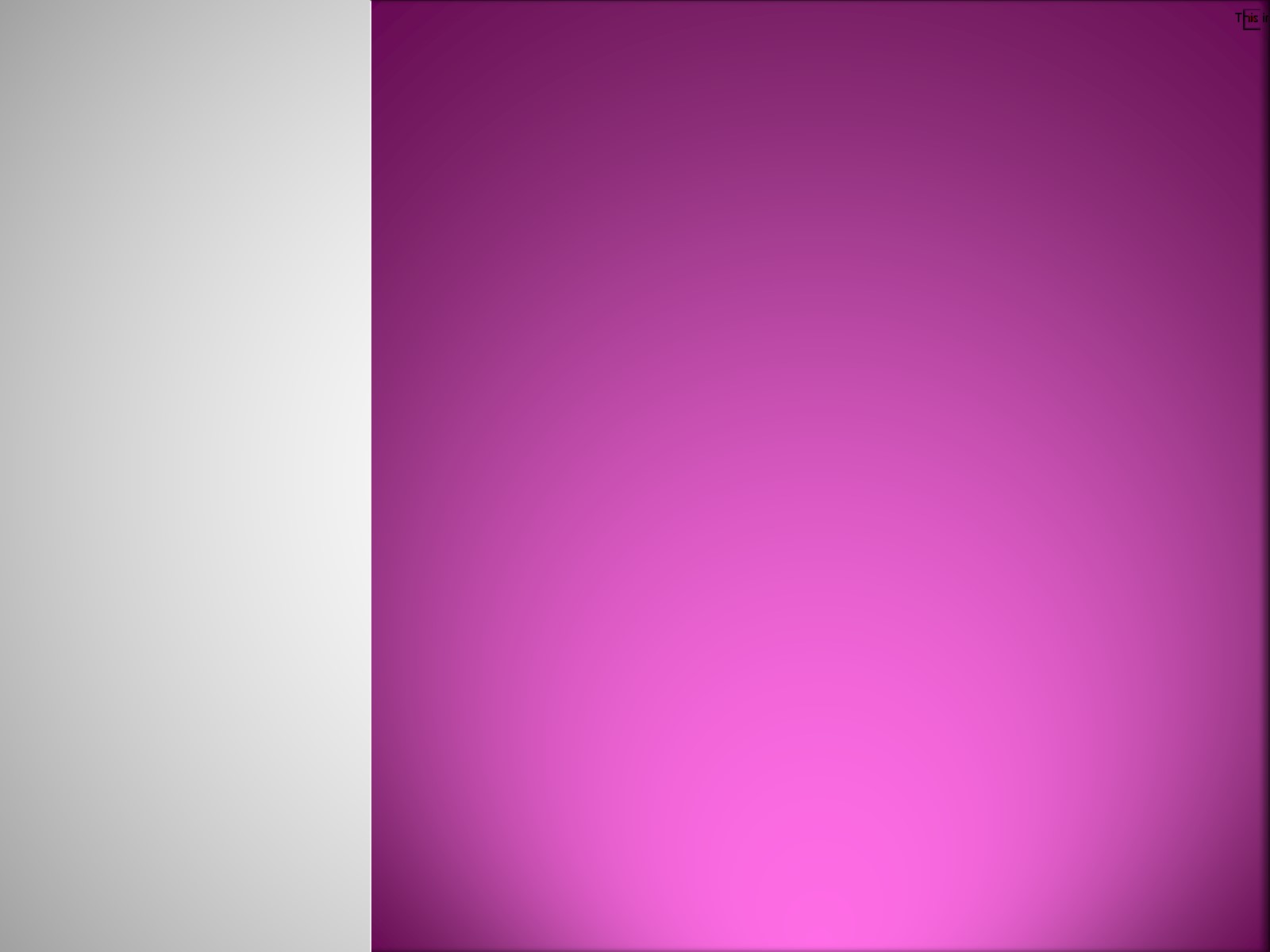 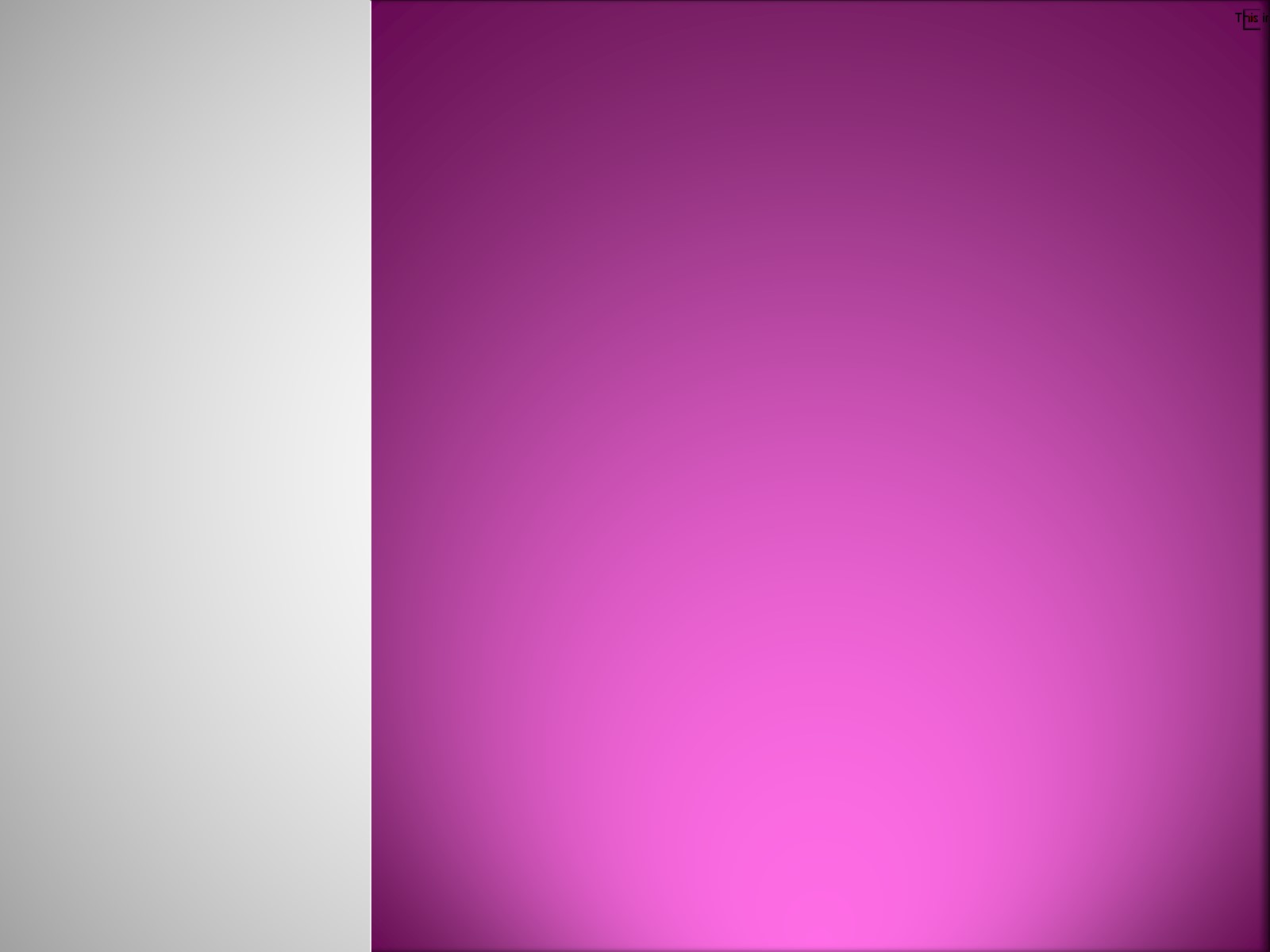 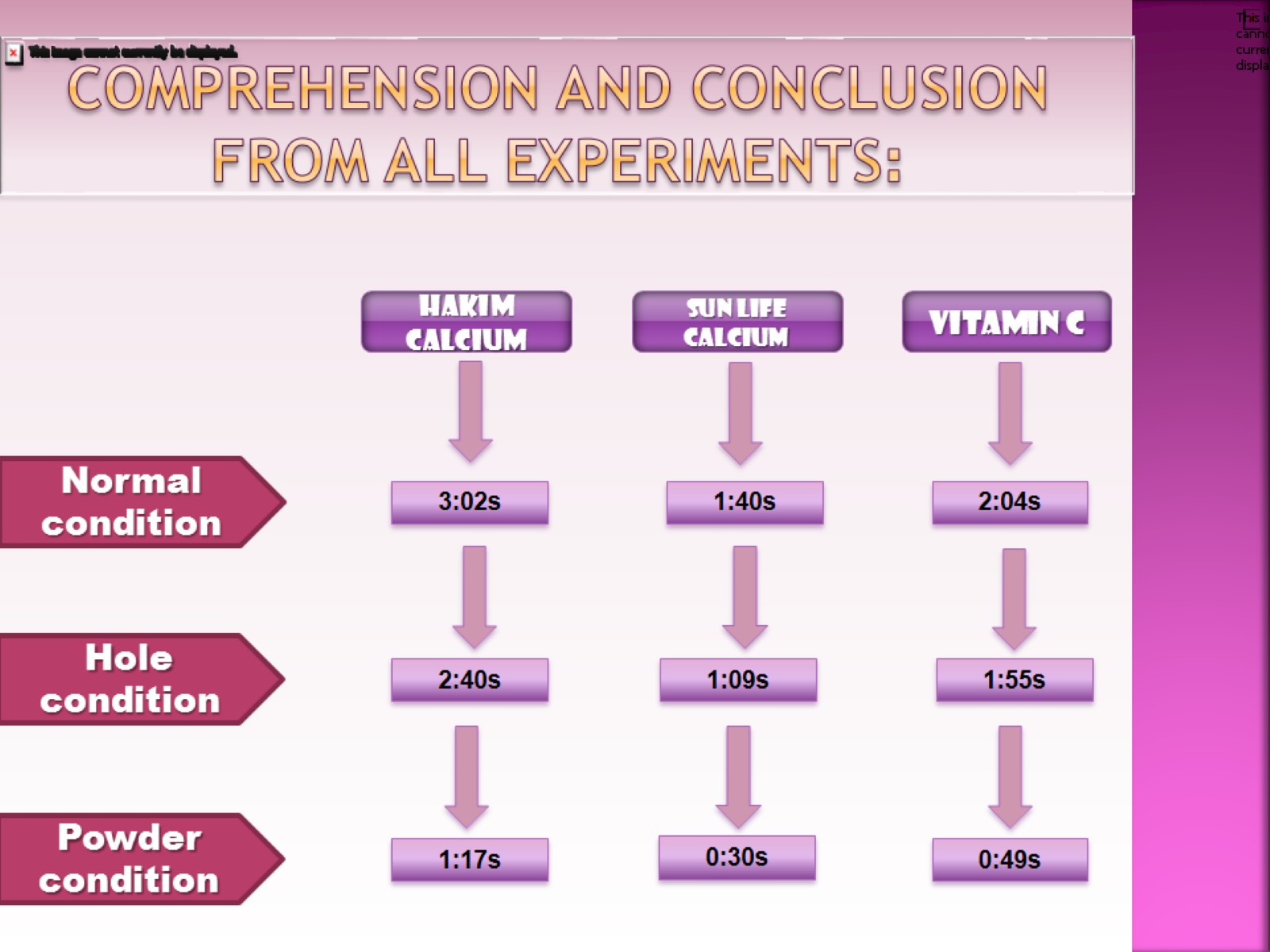 Comprehension and conclusion :from all experiments
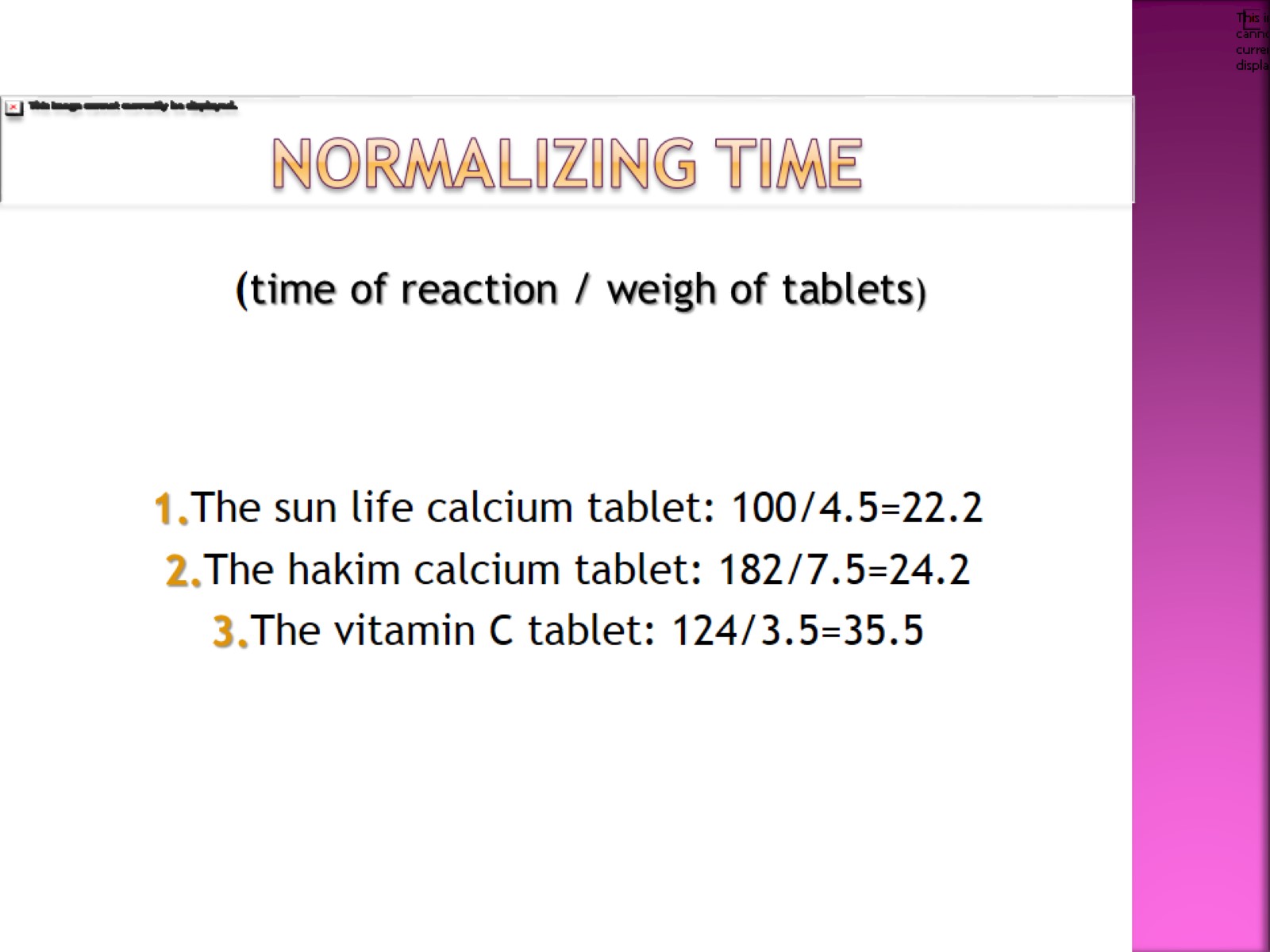 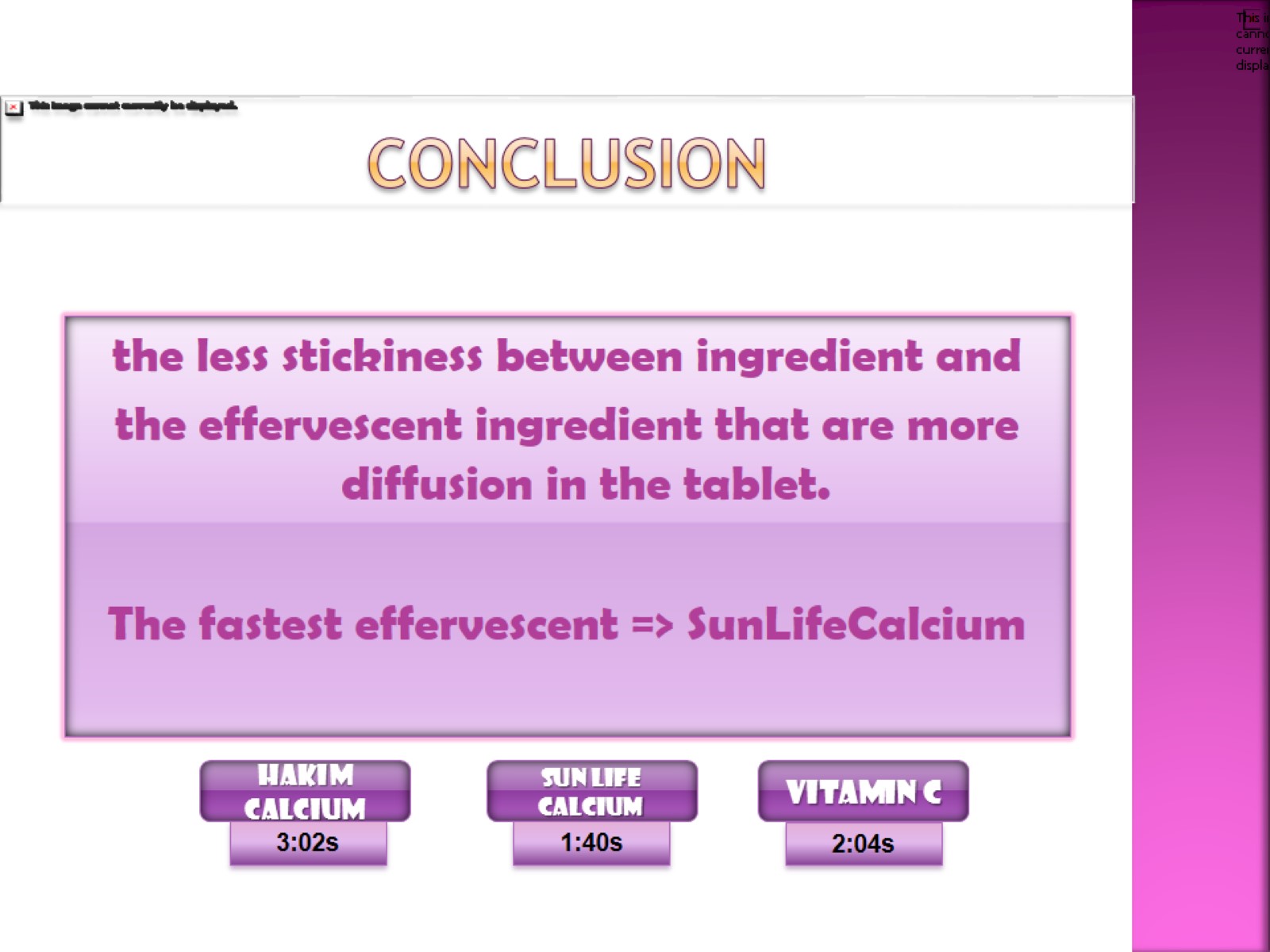